Город где  родился и живу!
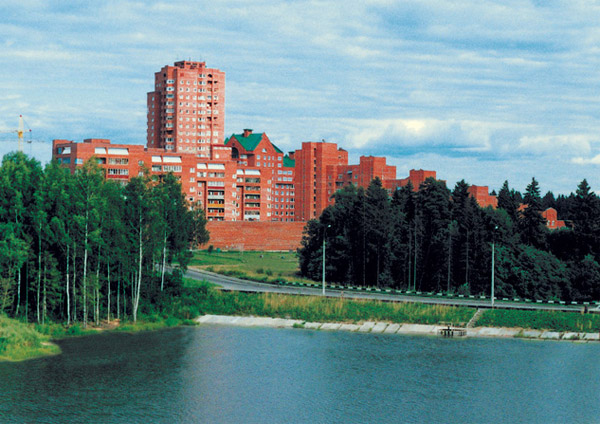 Достопримечательности.
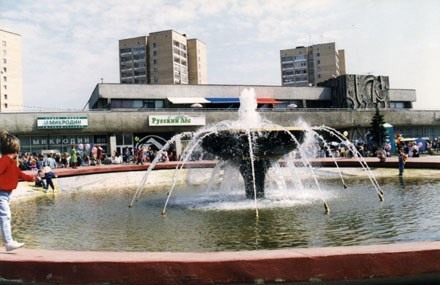 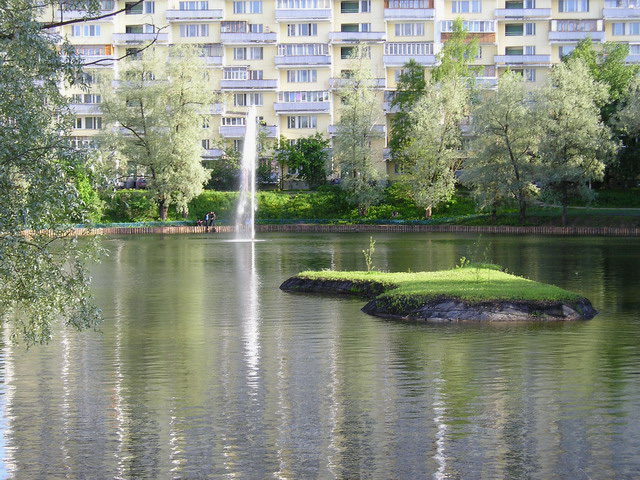 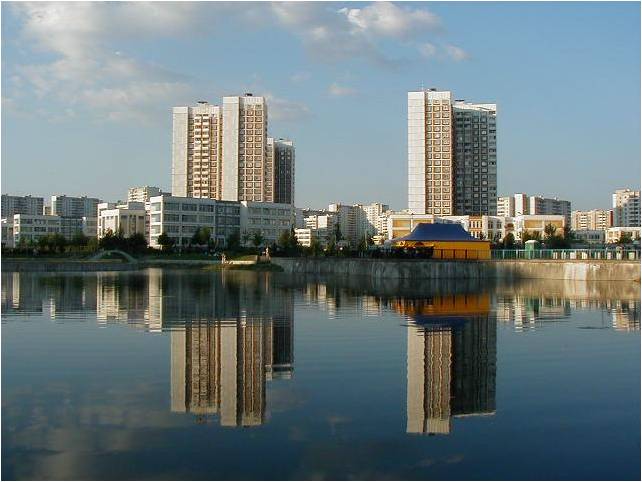 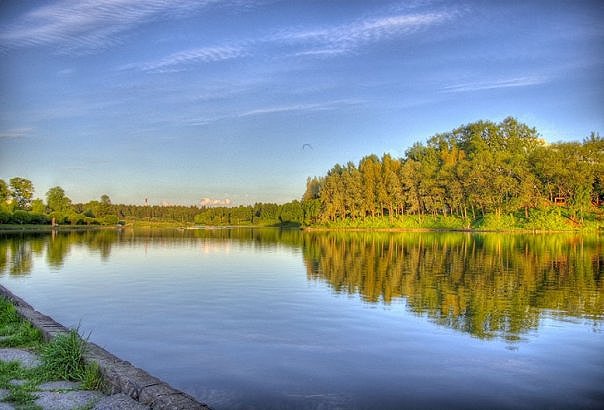 Роддом
Я  в этом  роддоме  родился  
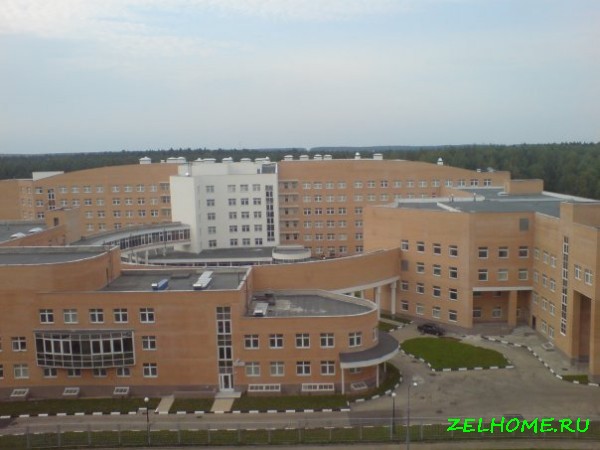 Зеленоград
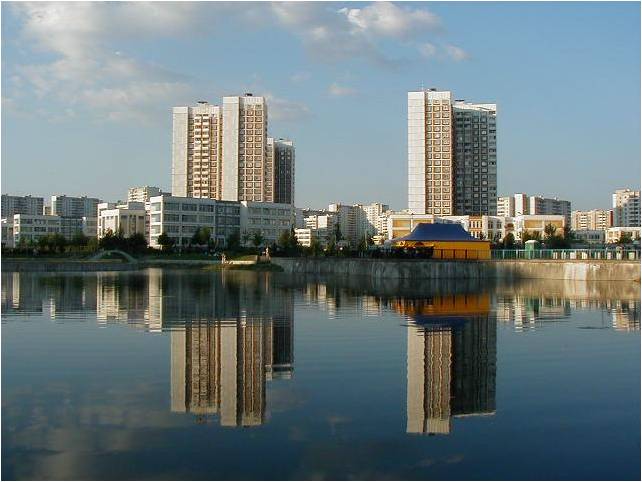 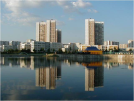 Памятник  В.И. Ленину
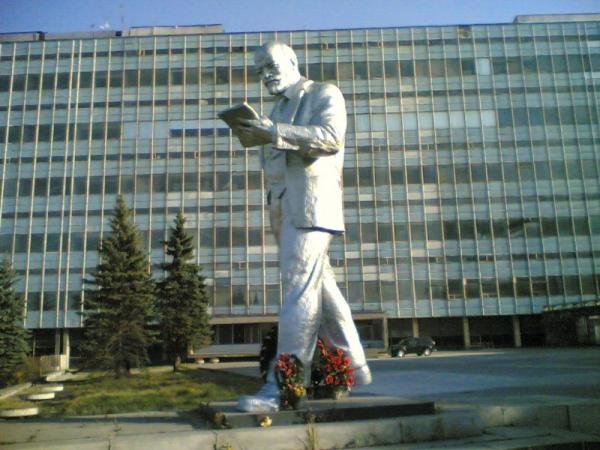 Мемориал  Штыки
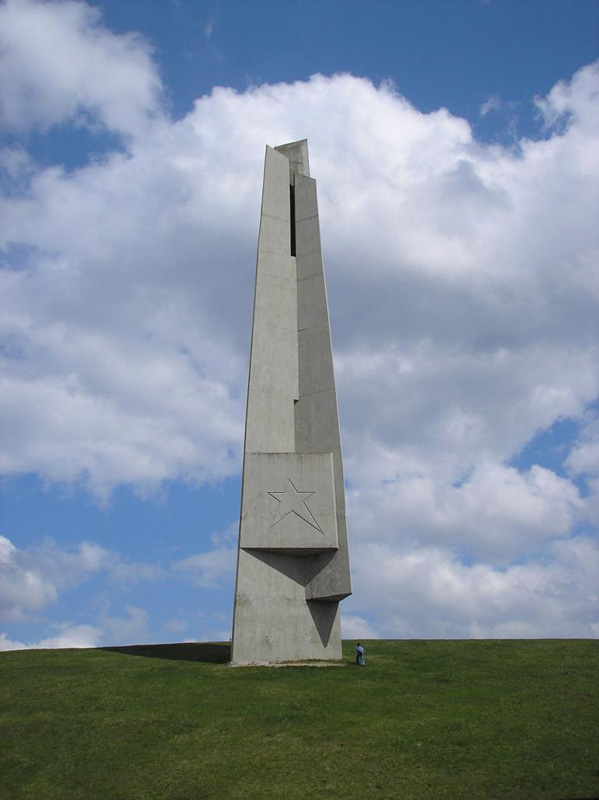 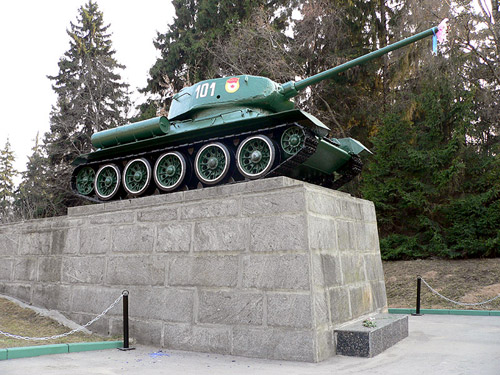 Парк Победы.
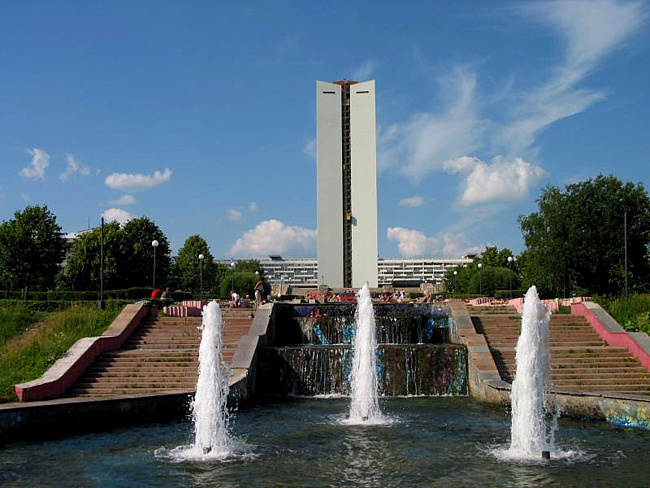 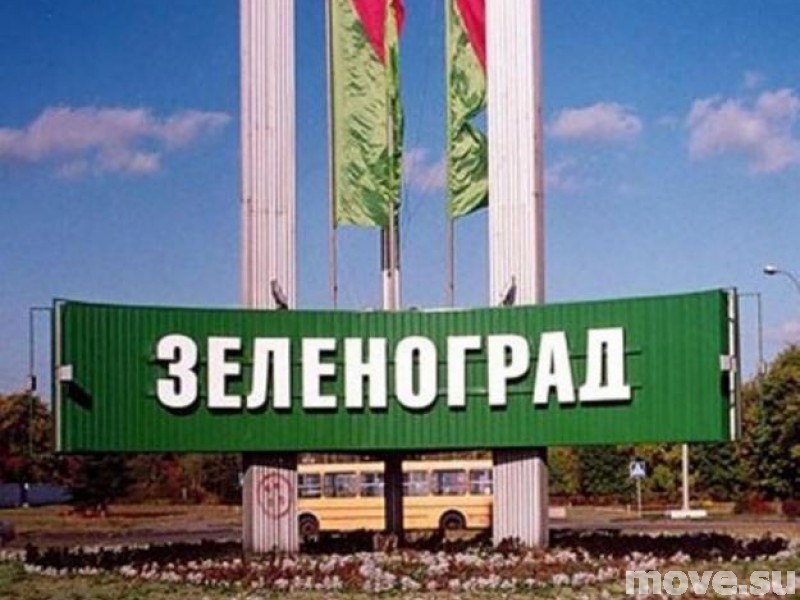 Любимый  город ночью.
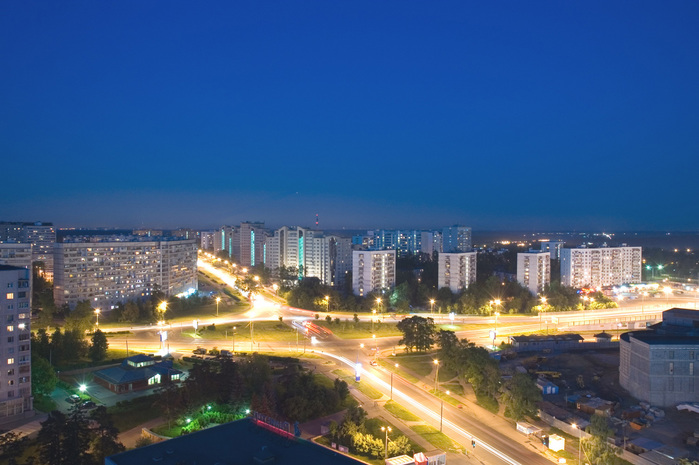 Конец.
Моя  работа была  трудной , но интересной. Мне её помогала   делать моя двоюродная  сестра Люба. Ей 10 лет. Работа на мой взгляд оказалась успешной!
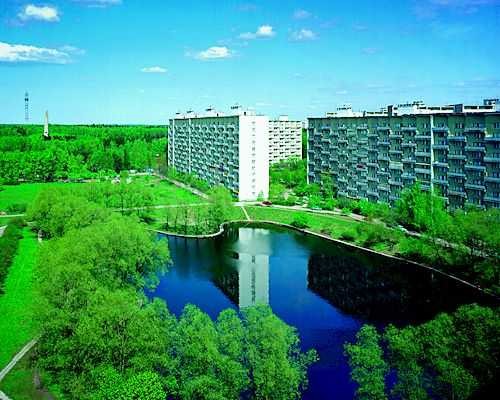